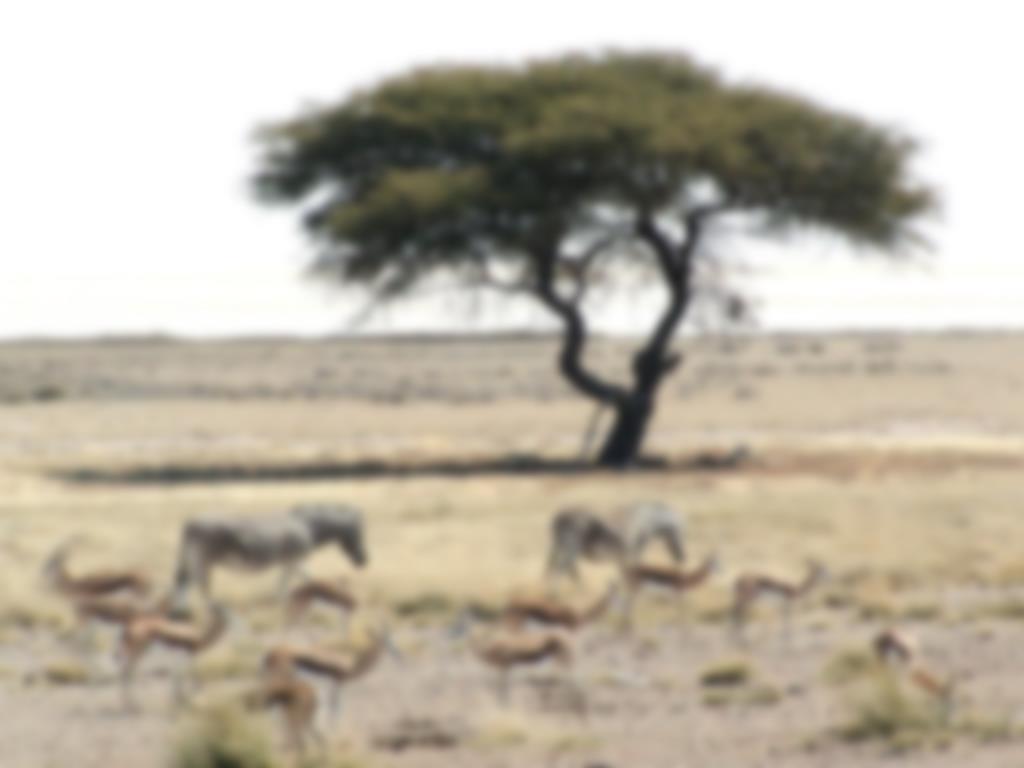 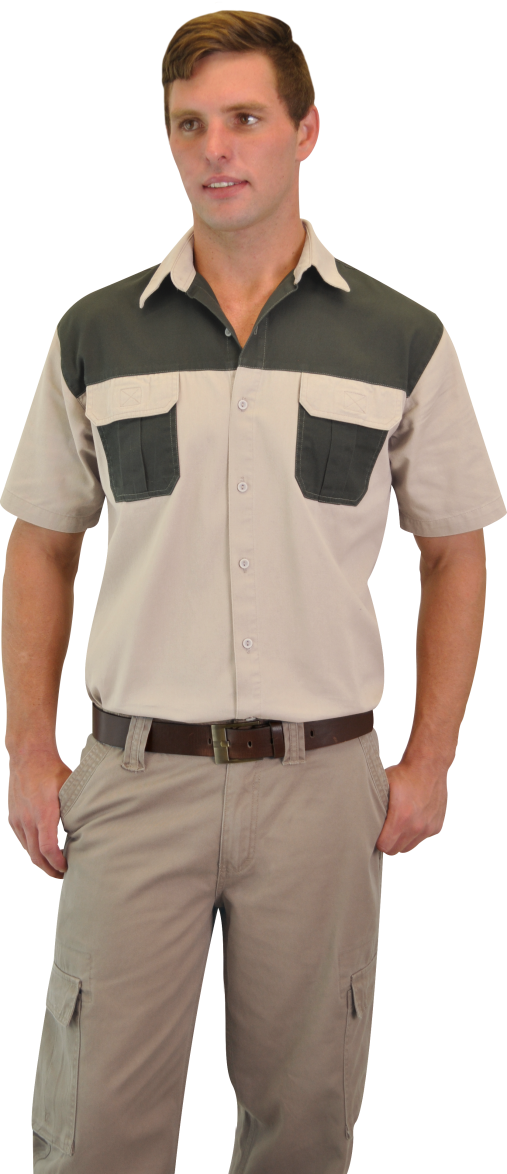 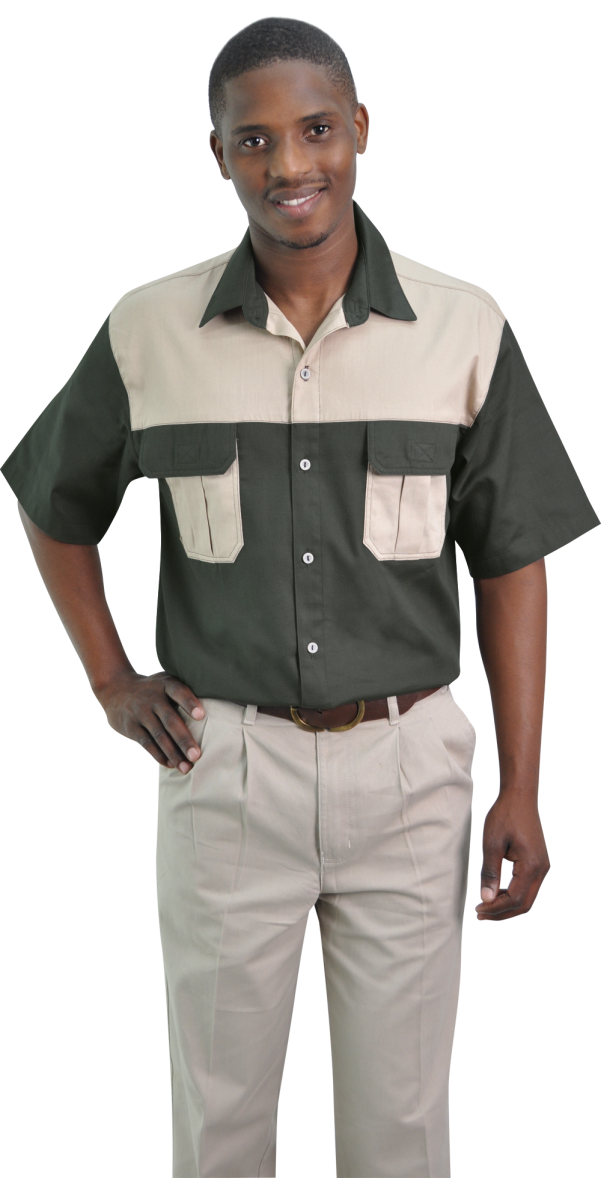 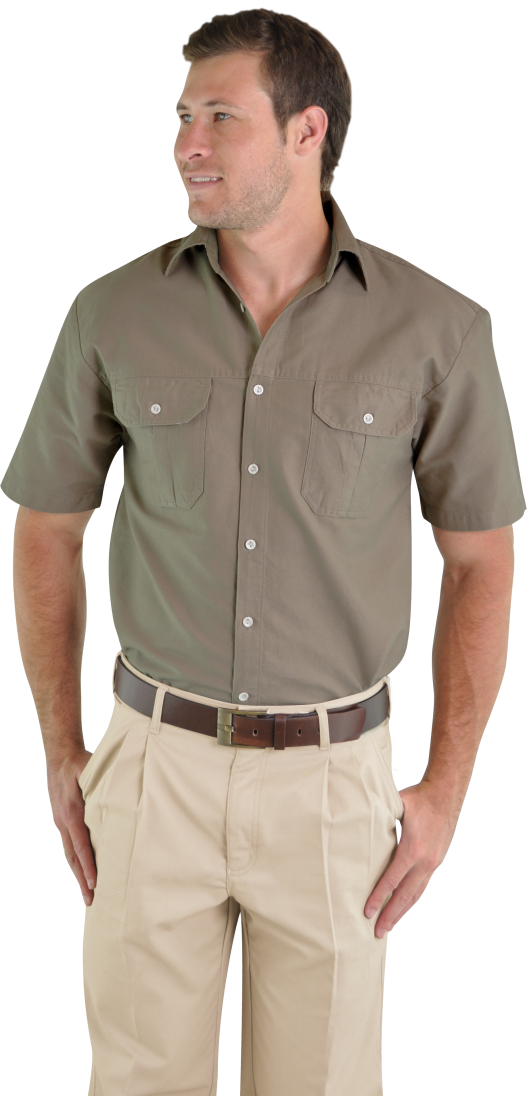 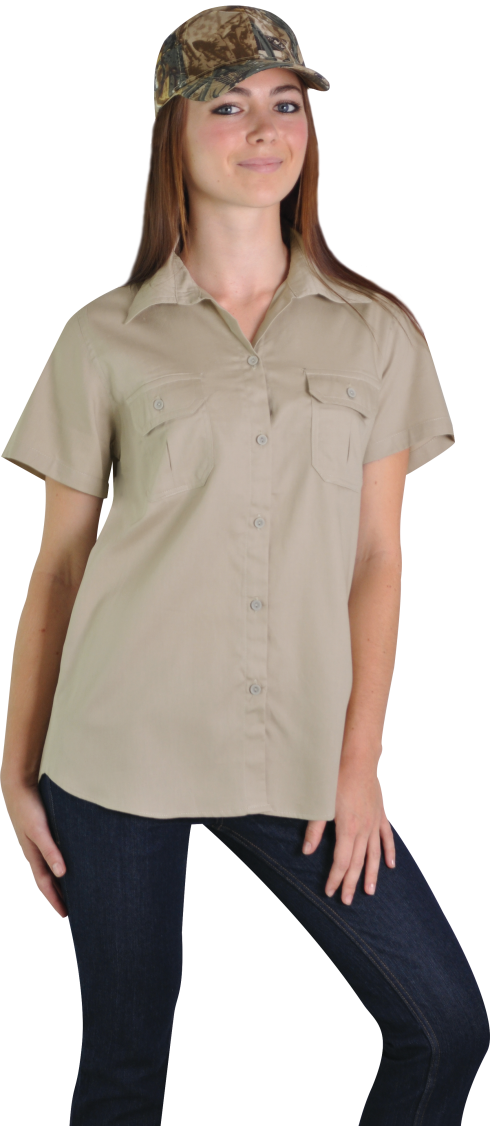 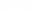 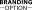 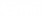 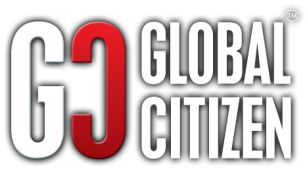 PARKS AND RANGER UNIFORMS